Statistics – O. R. 881Object Oriented Data Analysis
Steve Marron

Dept. of Statistics and Operations Research
University of North Carolina
Current Sections in Textbook
Today:
Sections  8.1, 8.2, 8.3  

Next Class:
Sections  8.6 , 8.7, 7.3, 10.1.2, 9.1
Last Class PCA vs. SVD
Consequences
Of Centering:
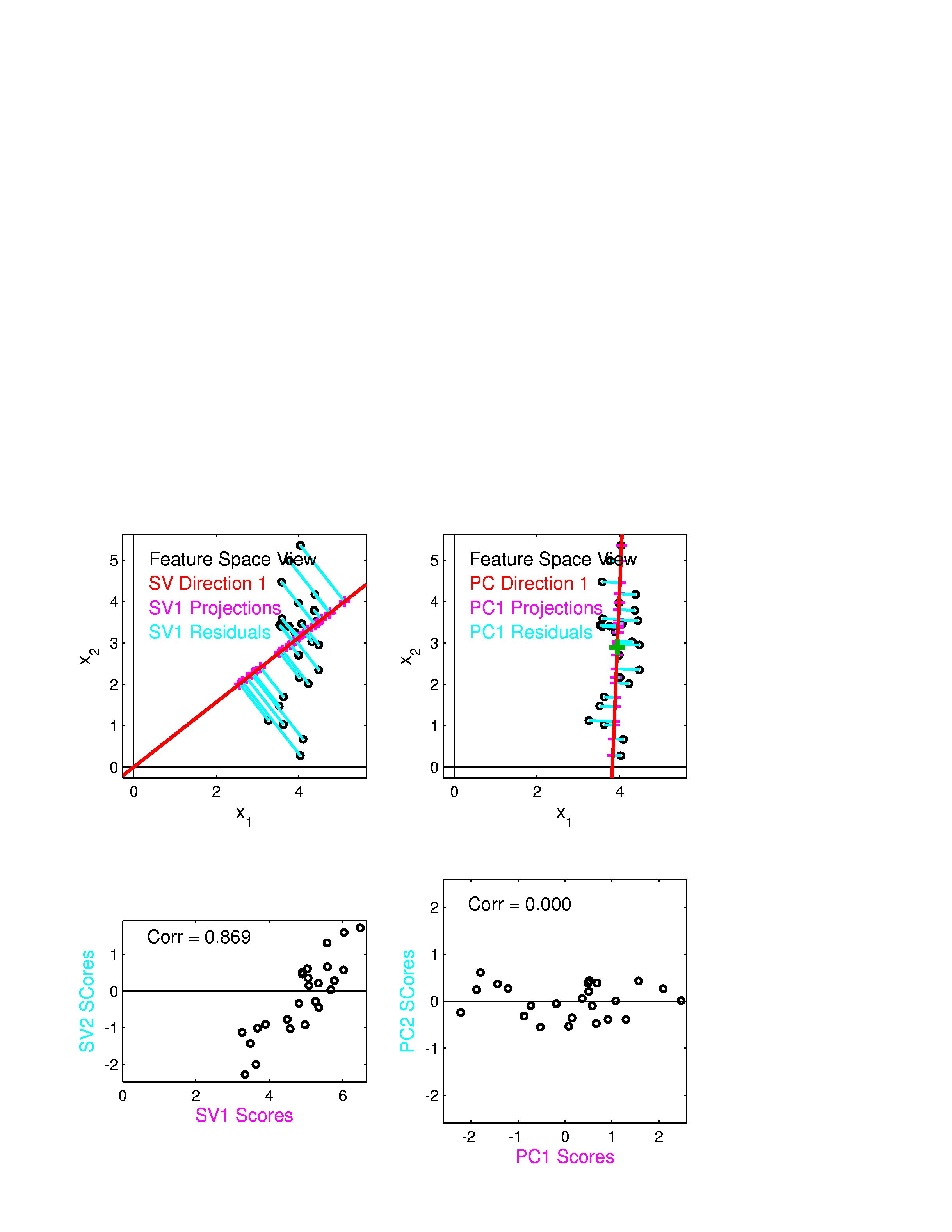 PCA Scores Are
Uncorrelated
Not SVD Scores
Last Class: PCA Simulation
Last Class PCA & Displays
Toy Example   (2 colored “clusters” in data)
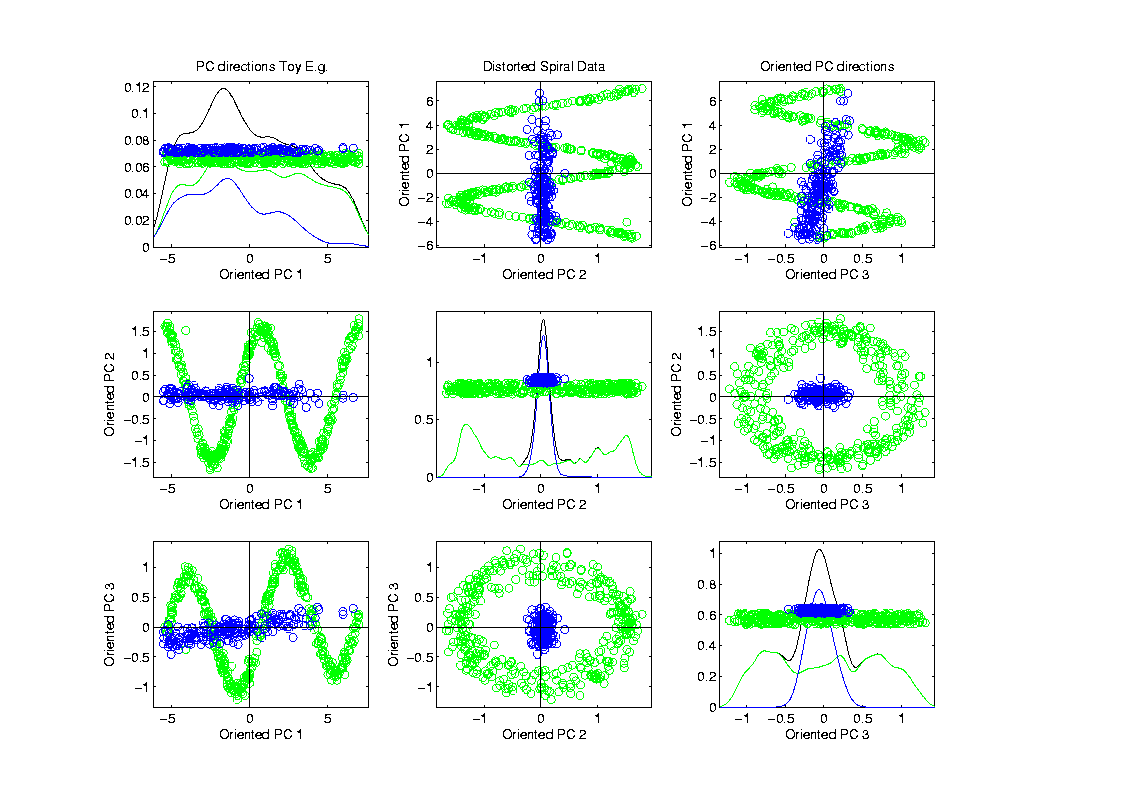 Last Class PCA & Displays
Toy Example   (1 point moved)

Important
Point:

Constant
Axes
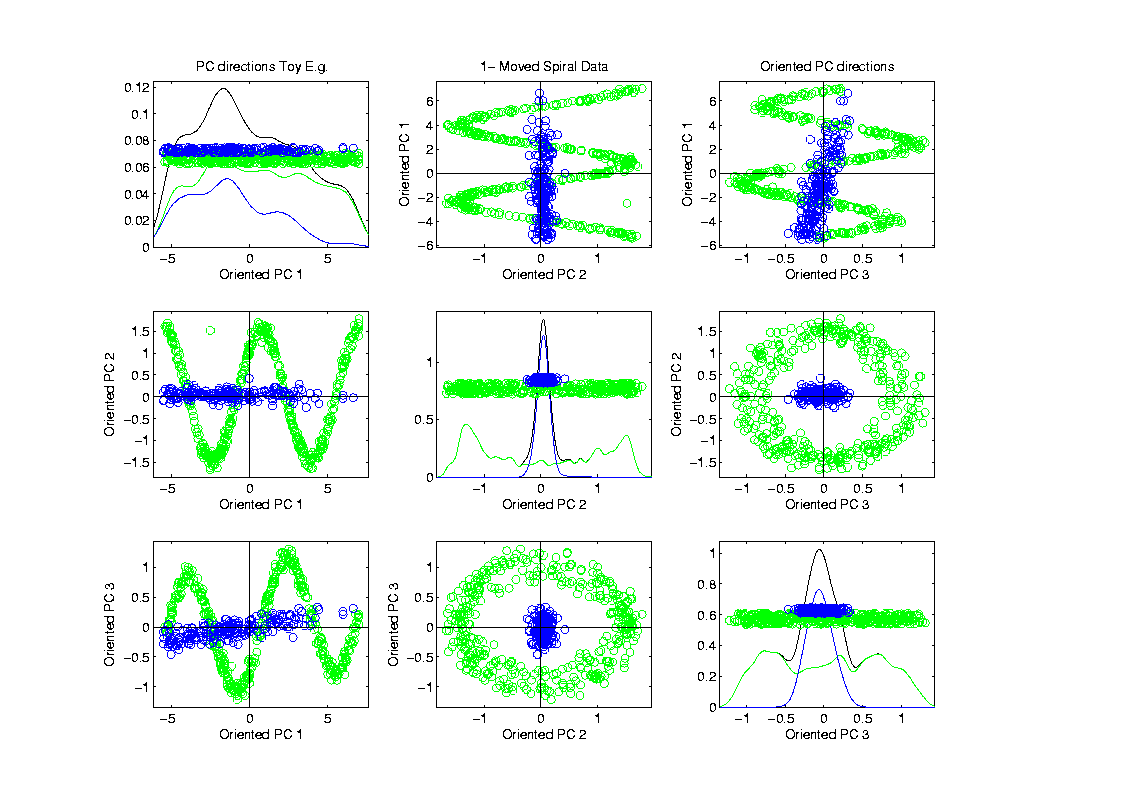 Last Class: Distance Methods
Main Idea:    
Approach to Data Lying in Complicated Space
(PCA Makes No Sense In Nonlinear Spaces)
However, Often Have Notion of “Distance”
I.e. Metric on Metric Space
So Base Analysis on Distances
Text: Chp. 7
Last Class: Distance Methods
Last Class: Distance Methods
Start With Candidate Point
Move Around to Min
Sum of Squared Dist’s
Last Class: Distance Methods
Recall “Center
Of Mass” 
Interpretretation
Note:  Outlier Pulls Mean Out of
Convex Hull Of Other 4 Points
Known Problem with Mean:  Not Robust Against Outliers
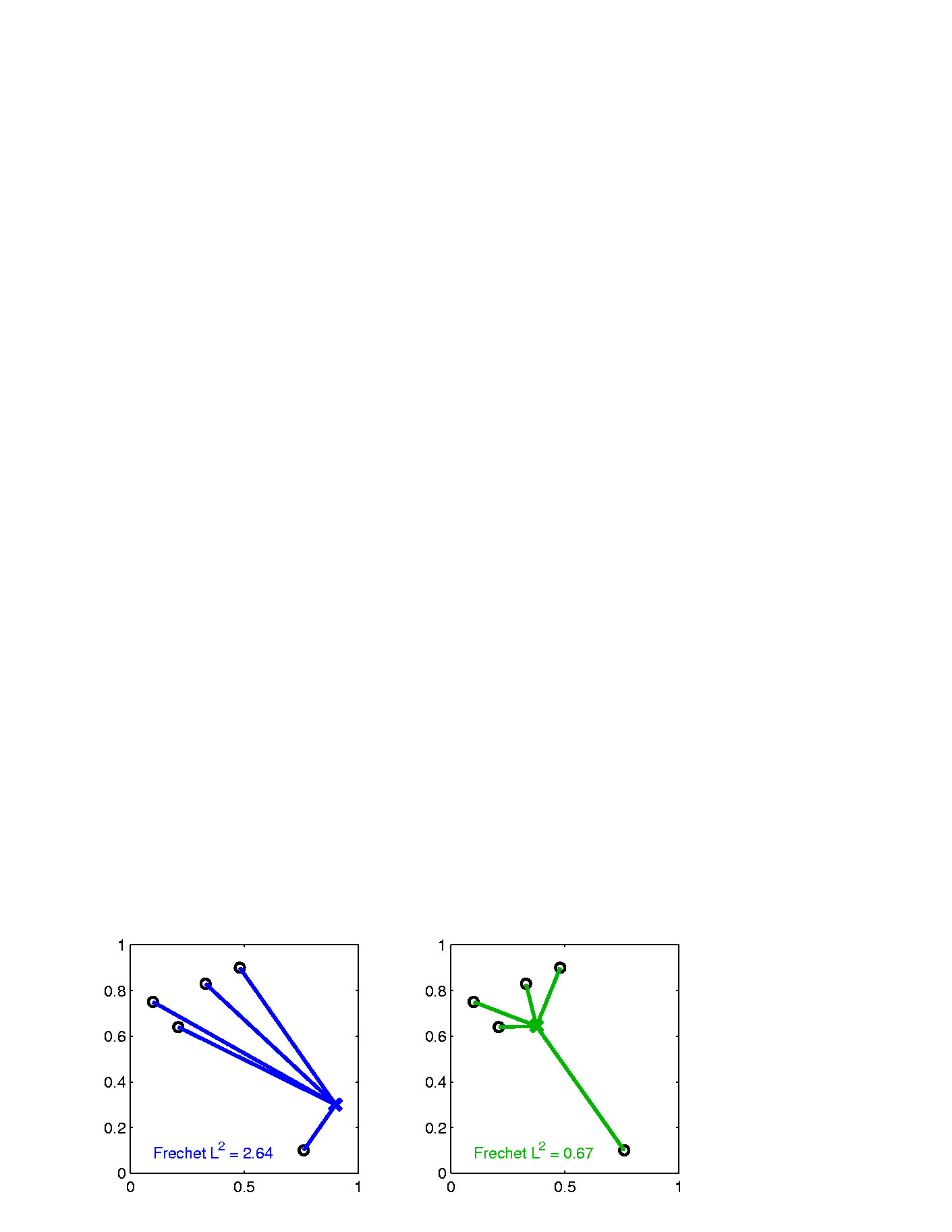 Min Looks Like
Sample Mean???
Last Class: Distance Methods
Fréchet Means & Medians Allow Many Variations
Usually Studied in “Robust Statistics” 
Might Look Deeper Later On  (Text Chapter 16)
“Every Dog Has His Day”
Last Class: Distance Methods
Note:  This
Representation
Is Called 
“Auto-Encoder”
In AI literature
Last Class: Shapes As Data Objects
Several Different Notions of Shape

Oldest and Best Known (in Statistics):
Landmark Based
Text, Sec. 1.2,  5.2
Last Class: Landmark Shape
Trait (Feature) Vector
Last Class: Landmark Shape
Approach:  Identify objects that are:
Translations
Rotations
Scalings
of each other
Mathematics:    Equivalence Relation
Results in:    Equivalence Classes (i.e. Orbits)
Which become the Data Objects
Last Class: Equivalence Relations
Last Class: Landmark Shape
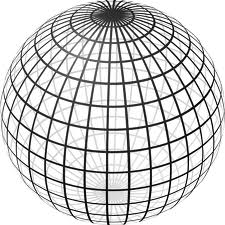 Last Class: Image Analysis
First Generation Problems:
Denoising
Segmentation
Registration

(all about single images,
still interesting challenges)
Last Class: Image Analysis
Second Generation Problems:
Populations of Images
Understanding Population Variation 
Discrimination (a.k.a. Classification)
Complex Data Structures (& Spaces)
HDLSS Statistics
Text, 
Chp. 11
Will Study,
Text Sec. 14.2
High Dimension, Low Sample Size
Last Class: Image Analysis
Common Goal in Image Analysis: 
Focus on Shapes Within Images
I.e. Shapes Become the Data Objects

E.g.  Organs Within a Medical Image
Last Class: Shape Repr’ns
Major Approaches for Shape Data Objects:
Landmark Representations
Boundary Representations
Skeletal Representations
Last Class: Landmark Repr’ns
Landmarks for Fly Wing Data:







                                                                                           Thanks to George Gilchrist
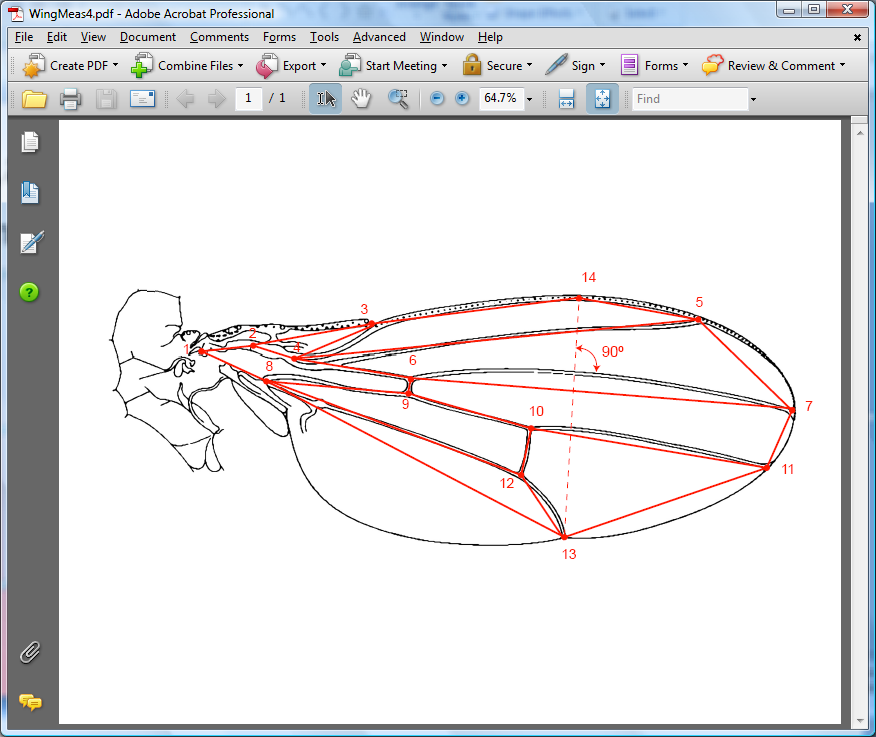 Last Class: Shape Rep’ns
Major Approaches for Shape Data Objects:
Landmark Representations
Boundary Representations
Skeletal Representations
Last Class: Boundary Rep’ns
Traditional Major Sets of Ideas:
Triangular Meshes
Survey:  Owen (1998)
Active Shape Models
Cootes, et al (1993)
Fourier Boundary Representations
Keleman, et al (1997 & 1999)
Last Class: Shape Repr’ns
Major Approaches for Shape Data Objects:
Landmark Representations
Boundary Representations
Skeletal Representations
Skeletal Representations
Main Idea:     
  
Represent Objects as:
Discretized skeletons (medial atoms)
Plus spokes from center to edge
Which imply a boundary

Very accessible early reference:
Yushkevich, et al  (2001)
Volume Gives Better Representation
In 3d than Boundary Surface
A Challenging Example
Text, Sec. 1.2
Male Pelvis
Bladder – Prostate – Rectum
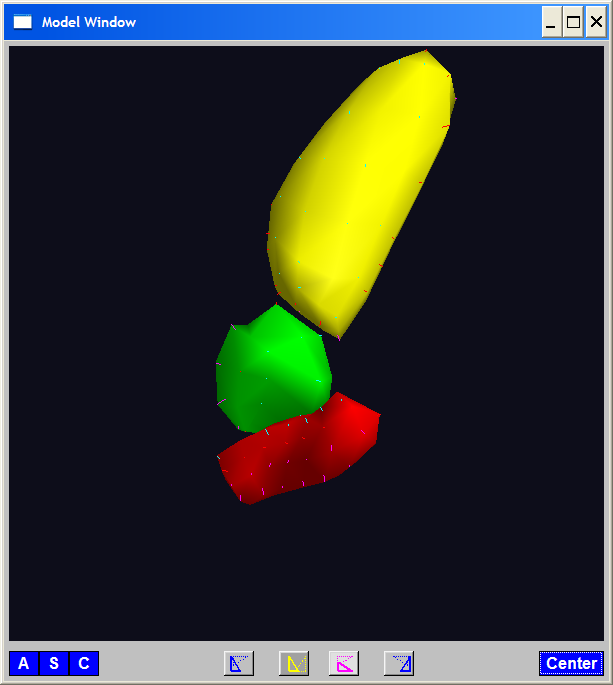 A Challenging Example
Male Pelvis
Bladder – Prostate – Rectum
Attached to the Bladder
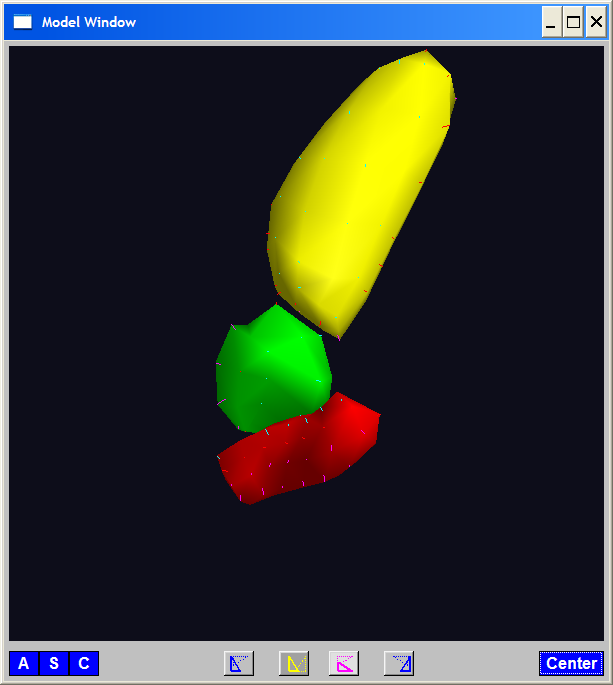 Common Area for Cancer in Males
A Challenging Example
Male Pelvis
Bladder – Prostate – Rectum

Common Area for Cancer in Males
Useful Approach:  Radiation 
Challenge: Design Treatment
  Hit Prostate
  Miss Bladder & Rectum
  Over Many Days
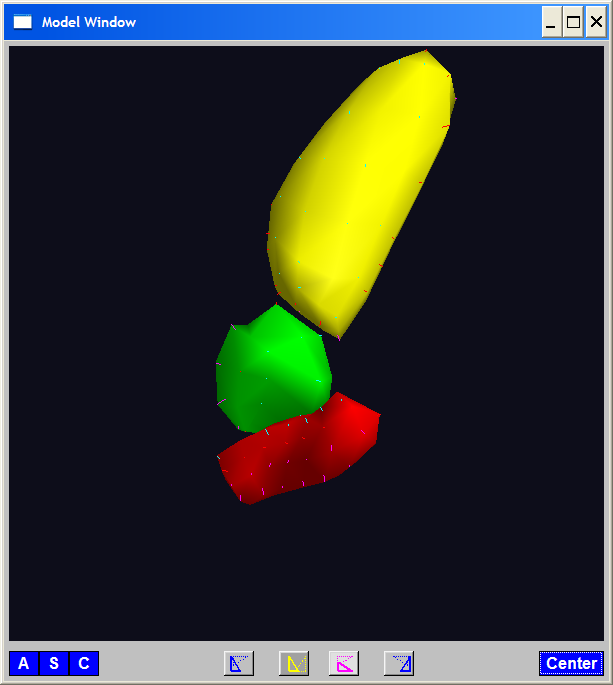 A Challenging Example
Radiation Treatment in Male Pelvis
Bladder – Prostate – Rectum
Central Question:
How do they move over time (days)?

Work with 3-d CT

(“Computed Tomography”,
= 3d version of X-ray)
A Challenging Example
Radiation Treatment in Male Pelvis
Bladder – Prostate – Rectum
Central Question:
How do they move over time (days)?

Work with 3-d CT
Very Challenging to Segment
Find boundary of each object?
Represent each Object?
Male Pelvis – Raw Data
One CT Slice
(in 3d image)
Like X-ray:
White = Dense
	(Bone)
Black = Gas
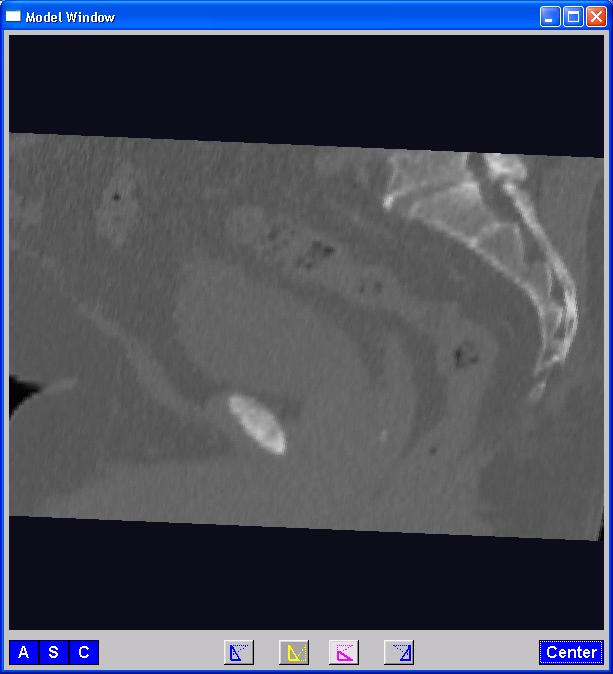 Male Pelvis – Raw Data
One CT Slice
(in 3d image)

Tail Bone
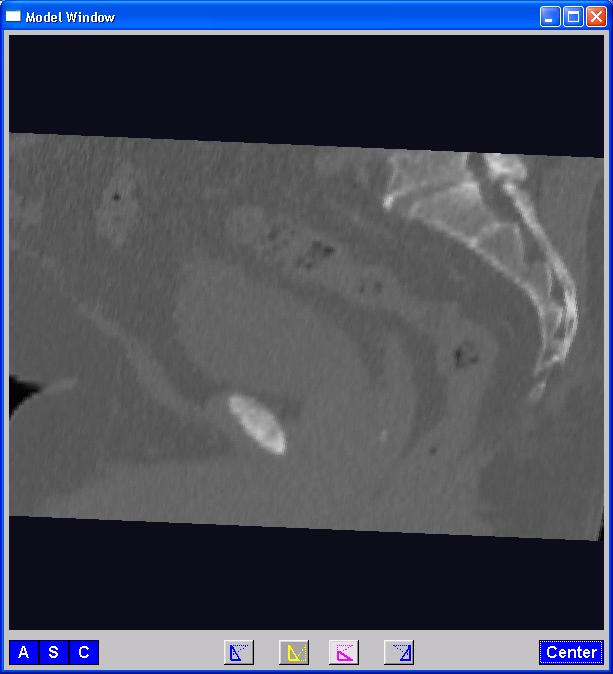 Male Pelvis – Raw Data
One CT Slice
(in 3d image)

Tail Bone
Rectum
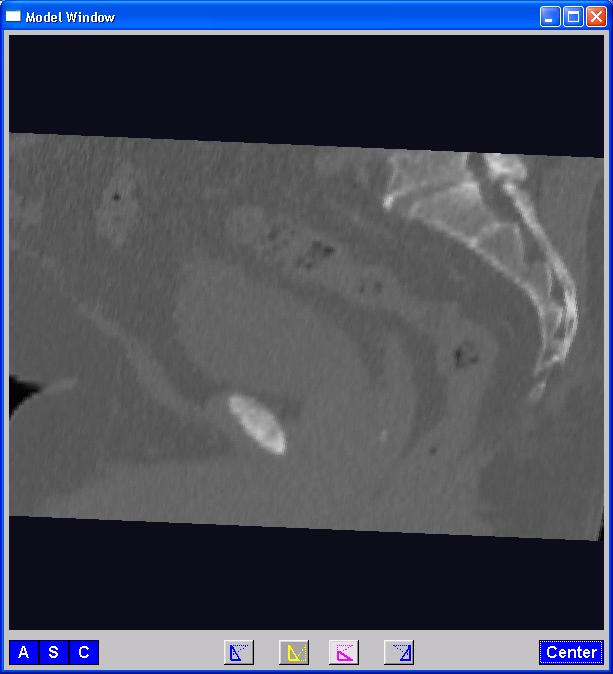 Male Pelvis – Raw Data
One CT Slice
(in 3d image)

Tail Bone
Rectum
Bladder
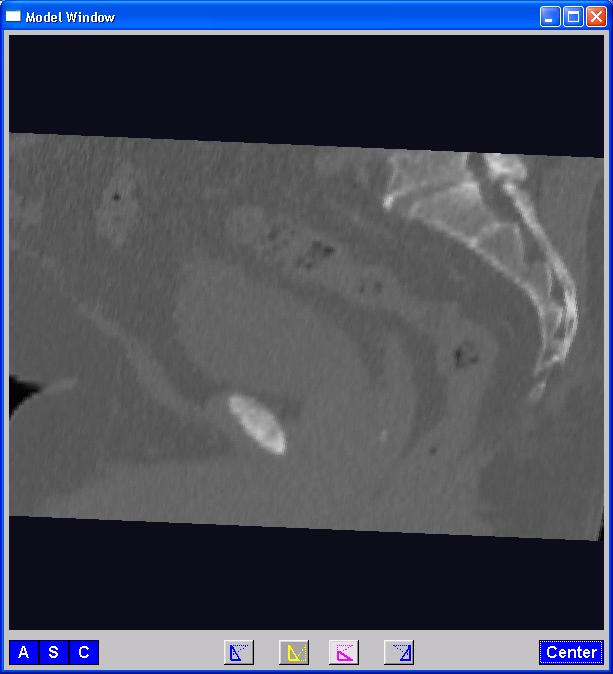 Male Pelvis – Raw Data
One CT Slice
(in 3d image)

Tail Bone
Rectum
Bladder
Prostate
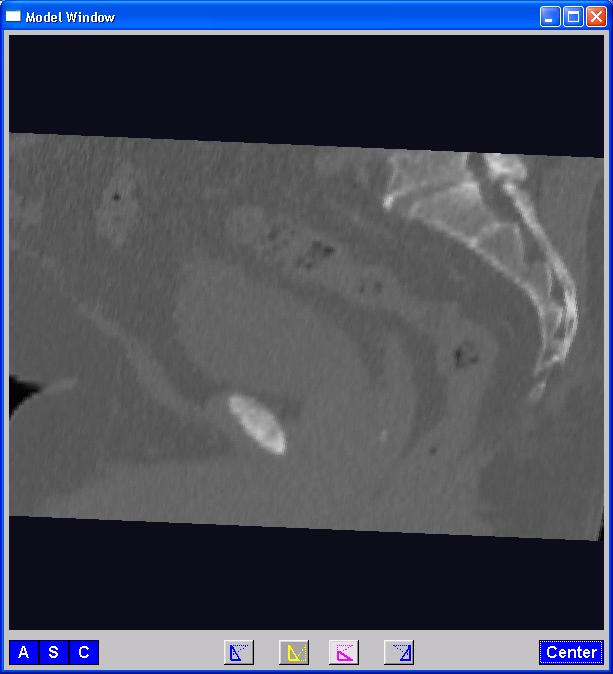 Male Pelvis – Raw Data
Bladder:

manual segmentation

Slice by slice

Reassembled
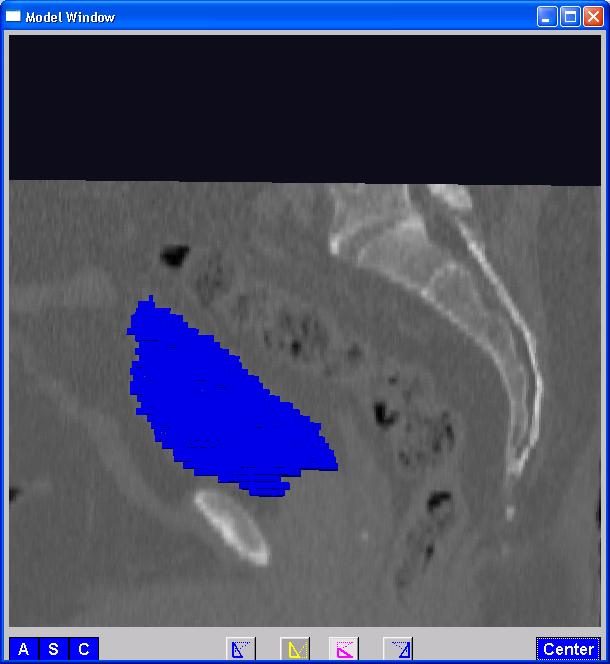 Male Pelvis – Raw Data
Bladder:

Slices:
	Reassembled in 3d

How to represent?

Thanks:  Ja-Yeon Jeong
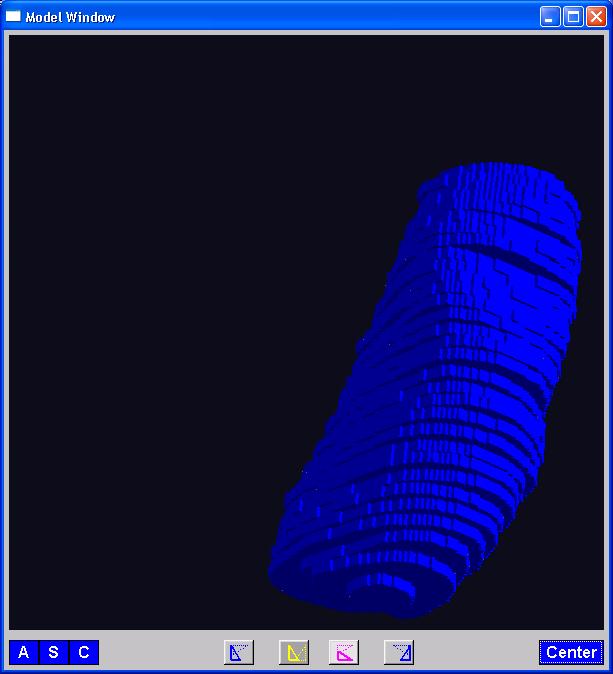 Called Binary
Representation
Object Representation
Above Shape Approaches:
Landmarks (hard to find)
Boundary Rep’ns (no correspondence)
Skeletal Representations
Skeletal Representations
3-d S-Rep Example:    From Ja-Yeon Jeong
Bladder – Prostate - Rectum  







Atoms           (yellow dots)
[Speaker Notes: OODA.ppt]
Skeletal Representations
3-d S-Rep Example:    From Ja-Yeon Jeong
Bladder – Prostate - Rectum  







Atoms   -   Spokes              (line segments)
[Speaker Notes: OODA.ppt]
Skeletal Representations
3-d S-Rep Example:    From Ja-Yeon Jeong
Bladder – Prostate - Rectum  







Atoms   -   Spokes   -   Implied Boundary
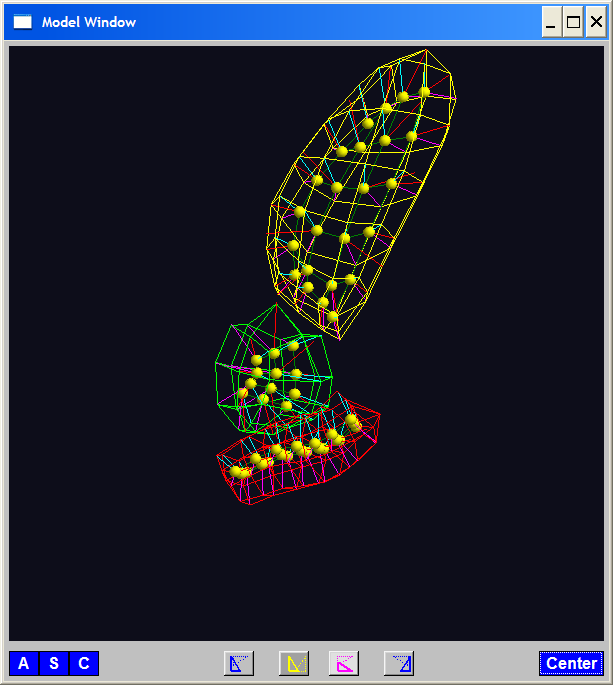 [Speaker Notes: OODA.ppt]
Skeletal Representations
3-d S-Rep Example:    From Ja-Yeon Jeong
Bladder – Prostate - Rectum  







Atoms   -   Spokes   -   Implied Boundary
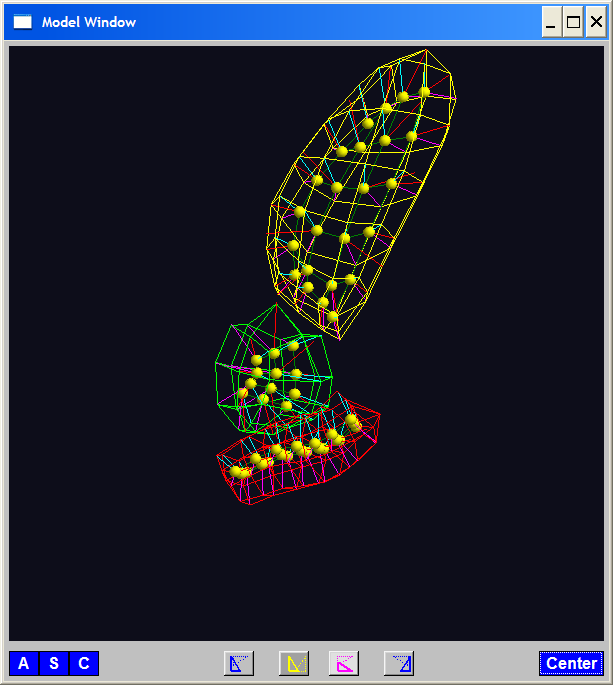 [Speaker Notes: OODA.ppt]
Skeletal Representations
Detailed discussion of mathematics of S-reps:

Siddiqi & Pizer (2007)

More Applications of S-reps in Imaging:

Pizer & Marron (2017), Pizer et al. (2020)
[Speaker Notes: fletcher_thesis.pdf]
Skeletal Representations
Skeletal Representations
3-d s-reps
S-rep model fitting
Easy, when starting from binary (blue)
But very expensive (30 – 40 minutes technician’s time)
Want automatic approach
Challenging, because of poor contrast, noise, …
Need to borrow information across training sample
Use Bayes approach:   prior & likelihood     posterior

(A surrogate for “anatomical knowledge”)
3-d s-reps
S-rep model fitting
Easy, when starting from binary (blue)
But very expensive (30 – 40 minutes technician’s time)
Want automatic approach
Challenging, because of poor contrast, noise, …
Need to borrow information across training sample
Use Bayes approach:   prior & likelihood     posterior
~Conjugate Gaussians

(Embarassingly Straightforward?)
3-d s-reps
S-rep model fitting
Easy, when starting from binary (blue)
But very expensive (30 – 40 minutes technician’s time)
Want automatic approach
Challenging, because of poor contrast, noise, …
Need to borrow information across training sample
Use Bayes approach:   prior & likelihood     posterior
~Conjugate Gaussians, but there are issues:
Major HLDSS challenges
Manifold aspect of data
Handle With Variation on PCA
Careful Handling Very Useful
3-d s-reps
S-rep model fitting
Very Successful
Jeong (2009, UNC CS PhD Dissertation)
3-d s-reps
S-rep model fitting
Very Successful
Jeong (2009)
Basis of Startup Company:    Morphormics
Since Purchased
By Accuray
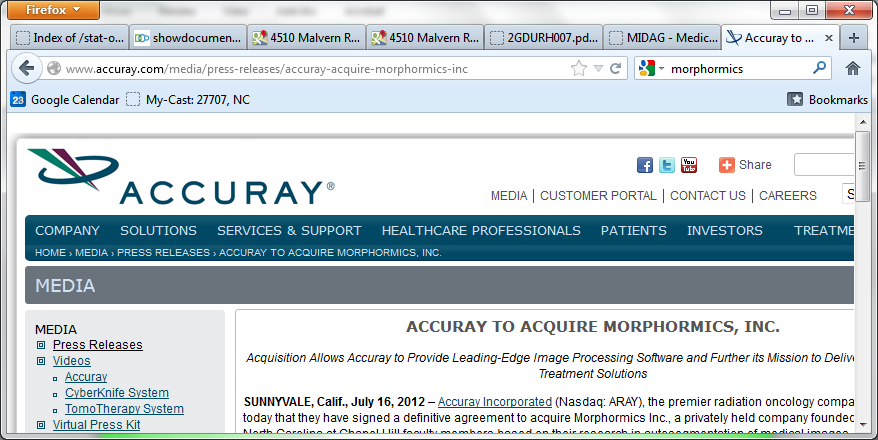 Data Lying On a Manifold
Text, Chp. 8
Data Lying On a Manifold
Data Lying On a Manifold
Manifold Learning
Tenenbaum, et al (2000)
Canonical Example:

Photographs (2-d) of Statue (3-d)
  Different Viewpoints
  Different Light Source Locations

Digitization of Photos is “Low-Dimensional”
But Not in a Subspace (Findable by PCA)
In a manifold (curved 
surface) sense
Manifold Learning
Tenenbaum, et al (2000)

Reveals
Two
Interesting
Modes Of 
Variation
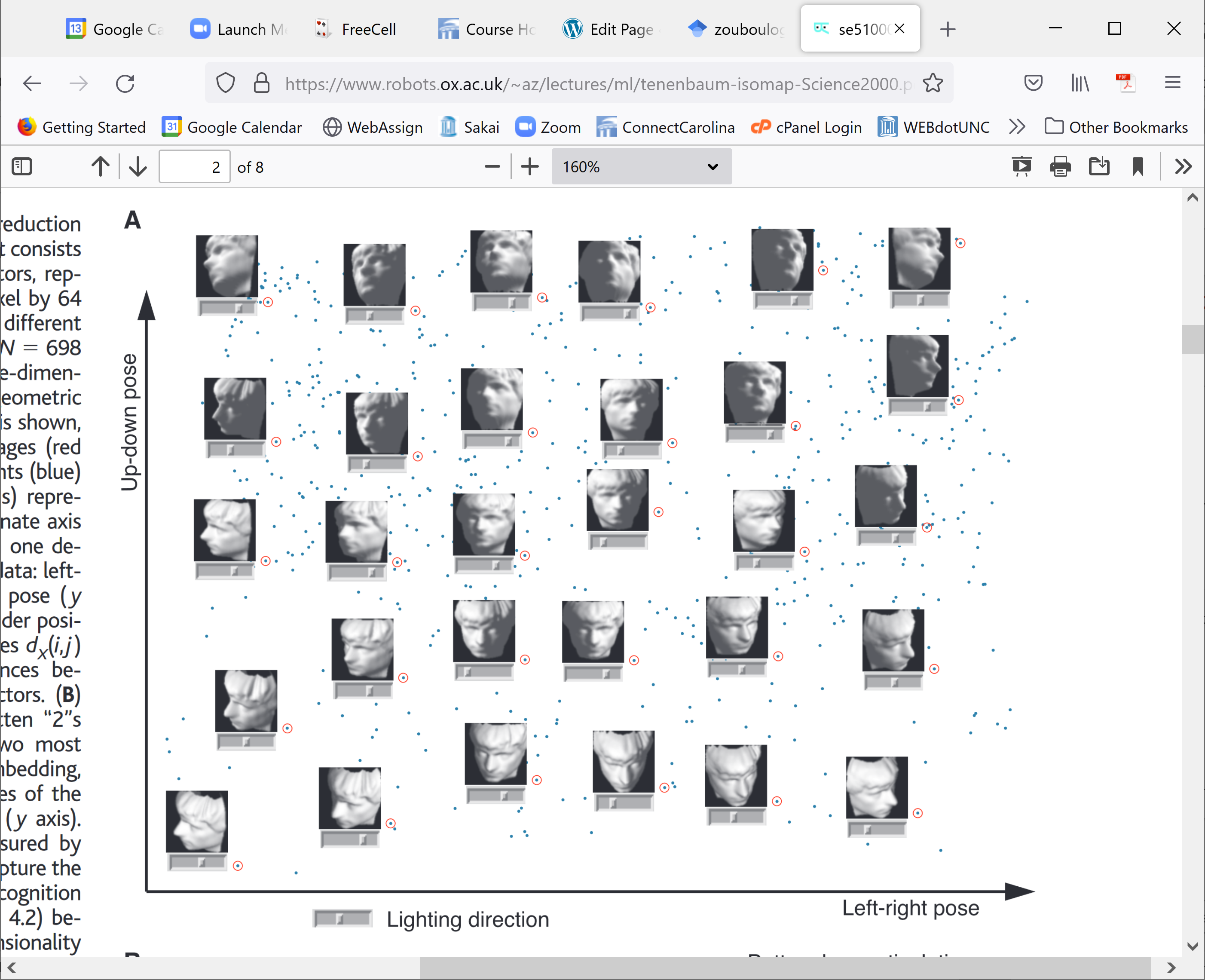 Data Lying On a Manifold
Data Lying On a Manifold
x
x
x
x
Data Lying On a Manifold
x
x
x
x
Data Lying On a Manifold
Manifold Feature Spaces
Standard Statistical Example:

Directional Data   (aka Circular Data)
Idea:    Angles as Data Objects
  Wind Directions
  Magnetic Compass Headings
  Cracks in Mines
Text, Sec. 8.1
Manifold Feature Spaces
Standard Statistical Example:

Directional Data   (aka Circular Data)

Classical References:
Mardia & Jupp (2009),  Fisher (1995),
Jammalamadaka & Sen Gupta (2001)
Manifold Feature Spaces
Standard Statistical Example:

Directional Data   (aka Circular Data)


Reasonable View:
Points on Unit Circle
Manifold Feature Spaces
Text, Sec. 8.2
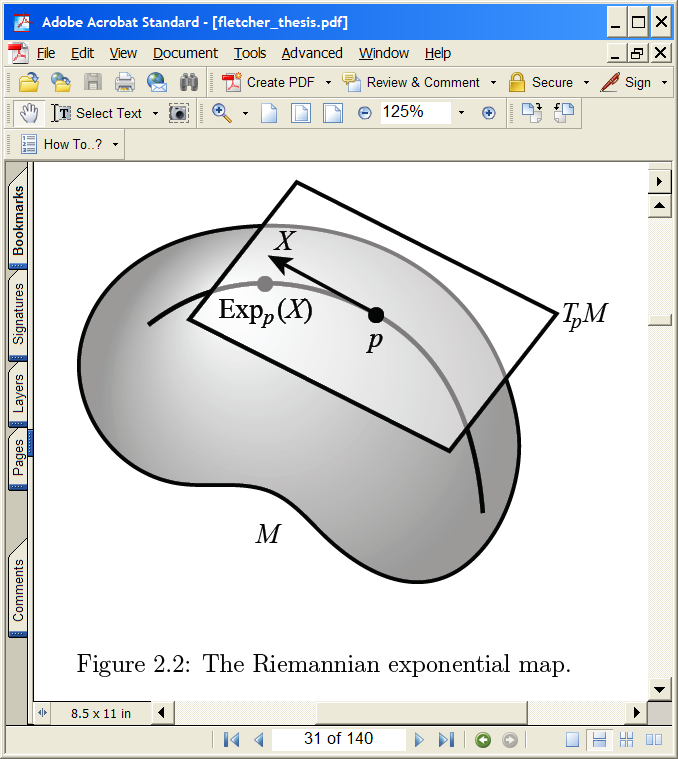 Manifold Feature Spaces
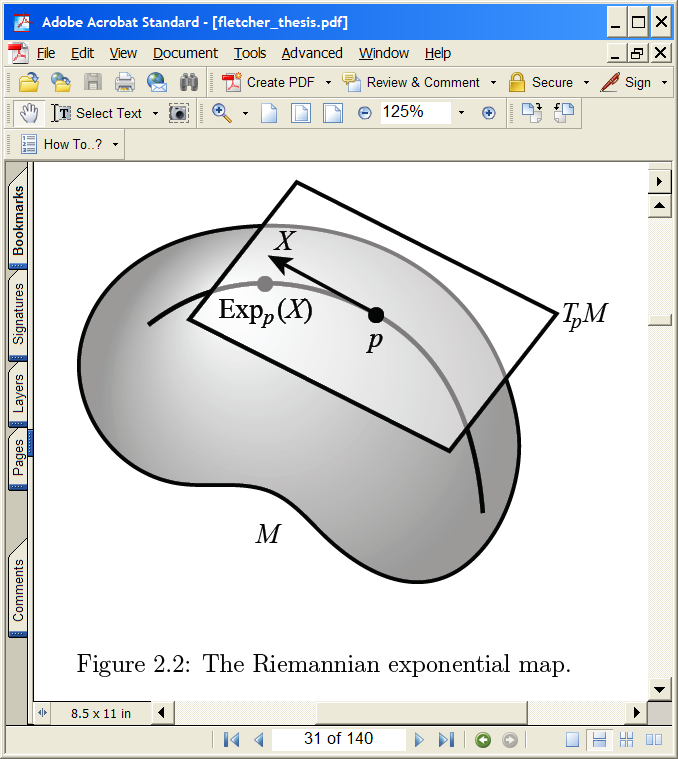 Manifold Feature Spaces
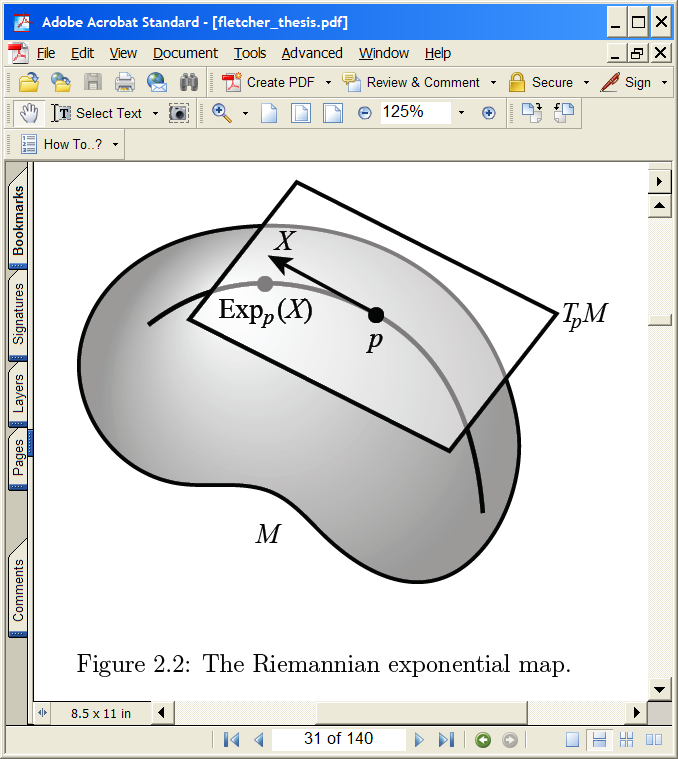 Manifold Feature Spaces
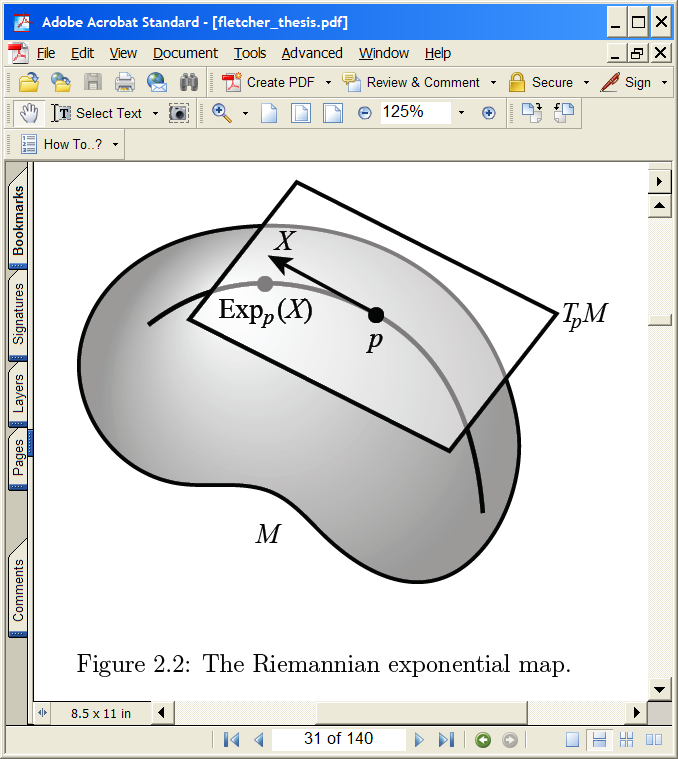 Manifold Feature Spaces
Log & Exp Memory Device:
Complex Numbers

Exponential:
Tangent Plane  Manifold
(Note:  Common Length)
Manifold Feature Spaces
Log & Exp Memory Device:
Complex Numbers

Exponential:
Tangent Plane  Manifold
Logarithm:
Manifold  Tangent Plane
Manifold Feature Spaces
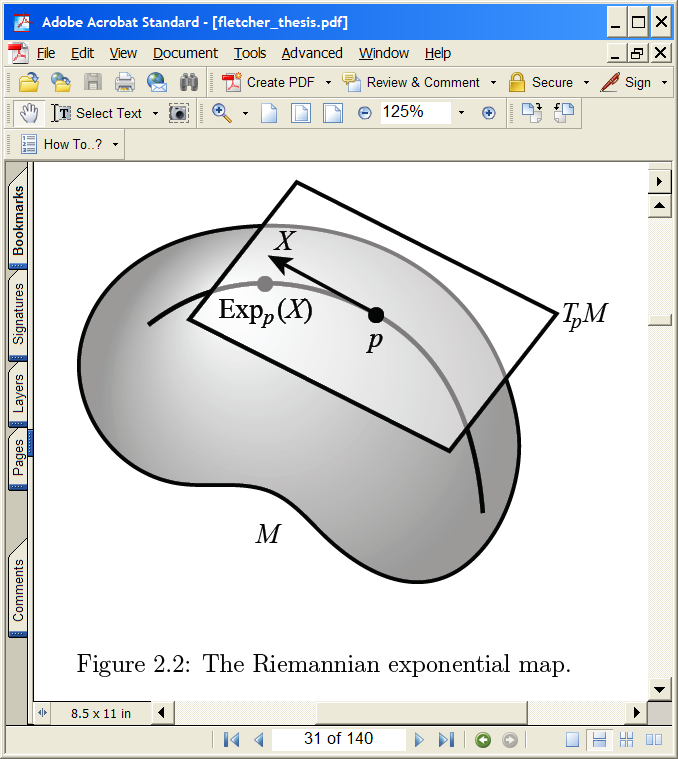 Manifold Feature Spaces
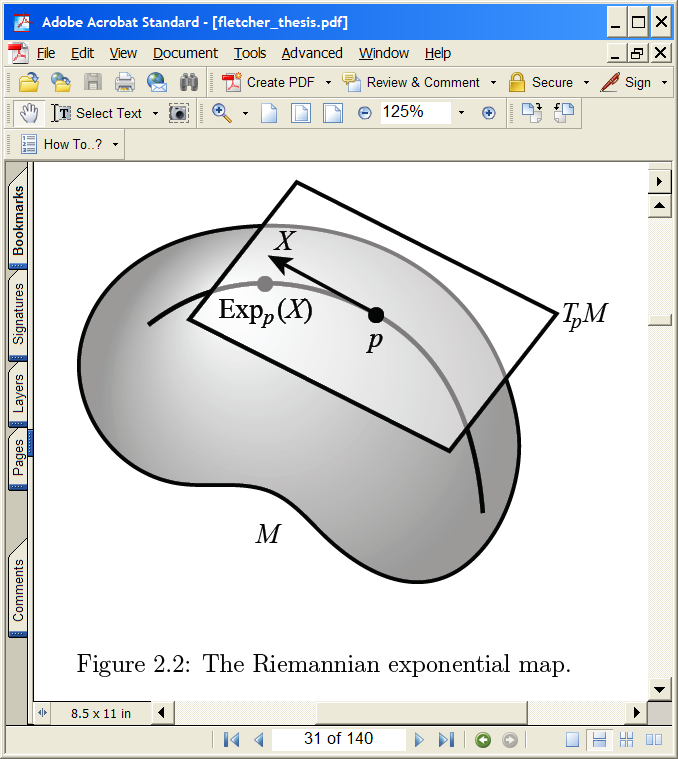 Manifold Feature Spaces
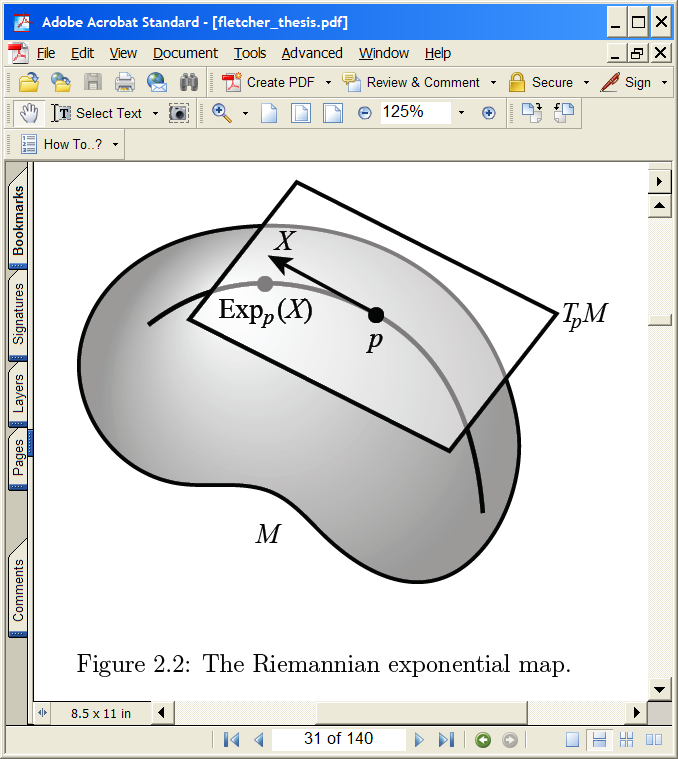 Manifold Feature Spaces
Intrinsic Centerpoint

Work “Really
Inside” The
Manifold
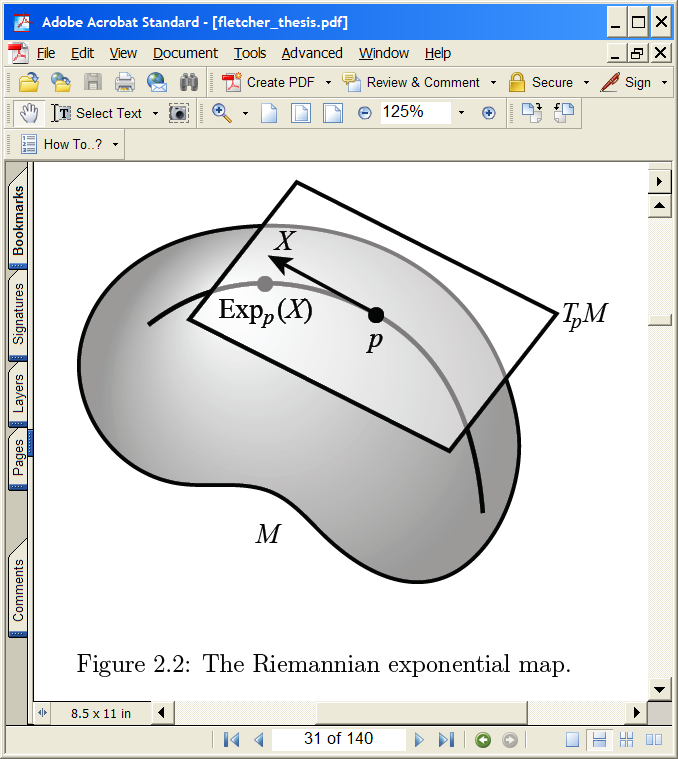 Manifold Feature Spaces
Recall Useful Center in Metric Spaces

Fréchet Mean 

Fréchet (1948)

Works in Any Metric Space (e.g. Manifolds)
Manifold Feature Spaces
Manifold Feature Spaces
Geodesics:
Idea:   
March Along Manifold Without Turning
(Defined in Tangent Planes)
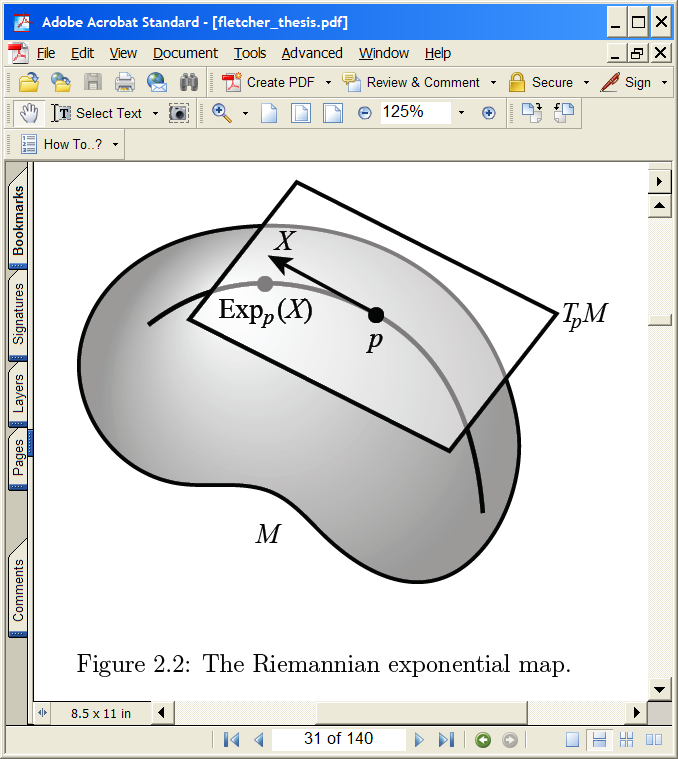 Manifold Feature Spaces
Geodesics:
Idea:   
March Along Manifold Without Turning
(Defined in Tangent Planes)

E.g. Surface of the Earth:   Great Circle
	E.g. Lines of Longitude (Not Latitude…)
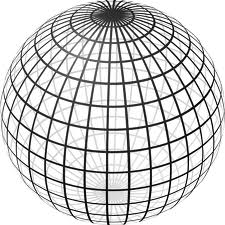 Manifold Feature Spaces
Manifold Feature Spaces
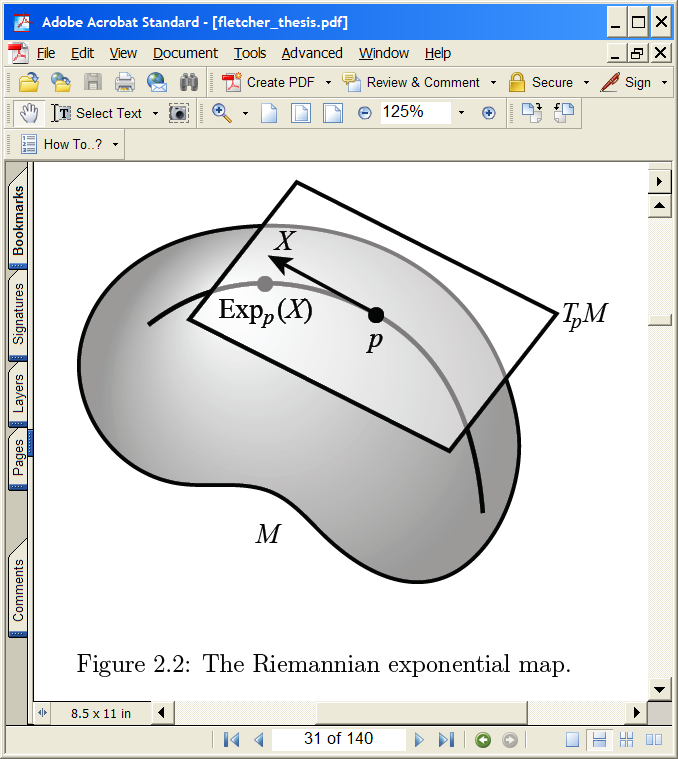 E.g. Fréchet Mean
Manifold Feature Spaces
Extrinsic vs. Intrinsic Centerpoints


Often Similar
Note Big Difference!
Which is Better?
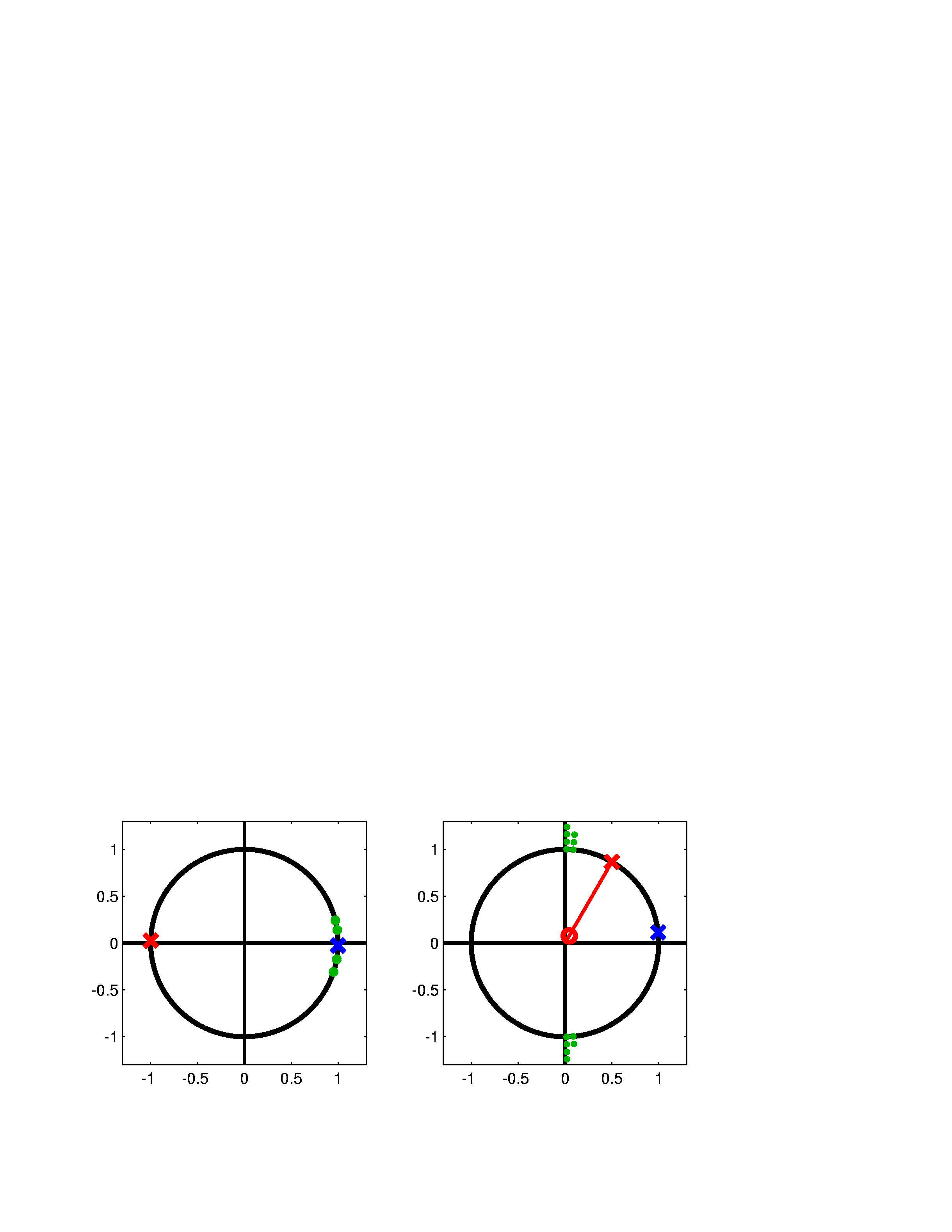 Manifold Feature Spaces
Extrinsic vs. Intrinsic Centerpoints

Which is Better?
Intrinsic “More Like Mean”?
Intrinsic More Stable
    Shifting a Green Down
Extrinsic More Stable
    Shifting Greens Left
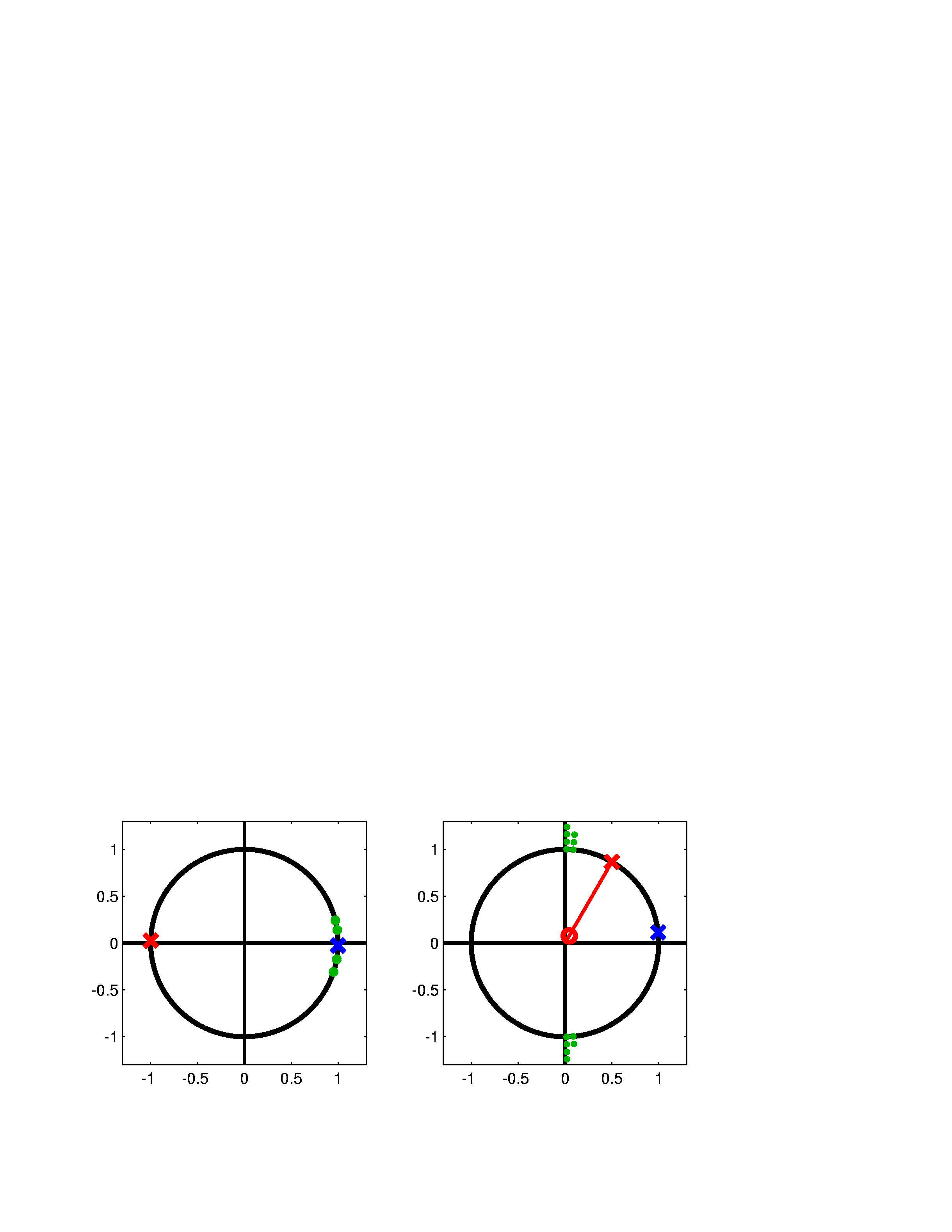 Manifold Feature Spaces
Extrinsic vs. Intrinsic Centerpoints

Which is Better?

Problem as Hard as 
“Center” of Bimodal
    Distribution
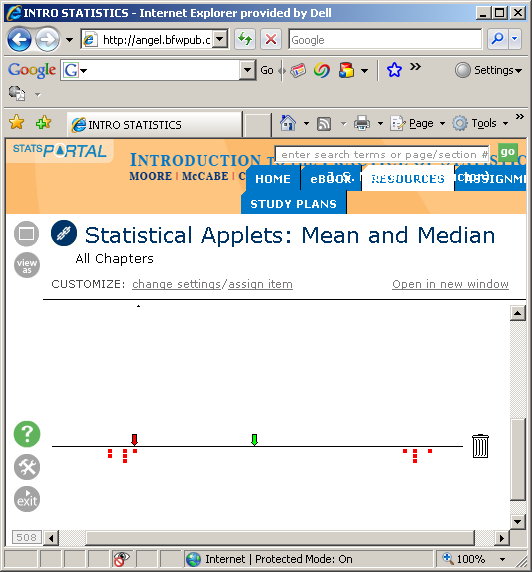 Median
Mean
Manifold Feature Spaces
Extrinsic vs. Intrinsic Centerpoints

Which is Better?

Problem as Hard as 
“Center” of Bimodal
    Distribution
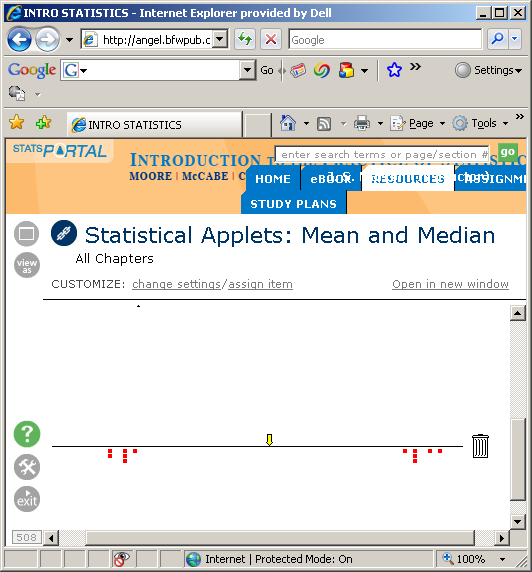 Manifold Feature Spaces
Extrinsic vs. Intrinsic Centerpoints

Which is Better?

Problem as Hard as 
“Center” of Bimodal
    Distribution
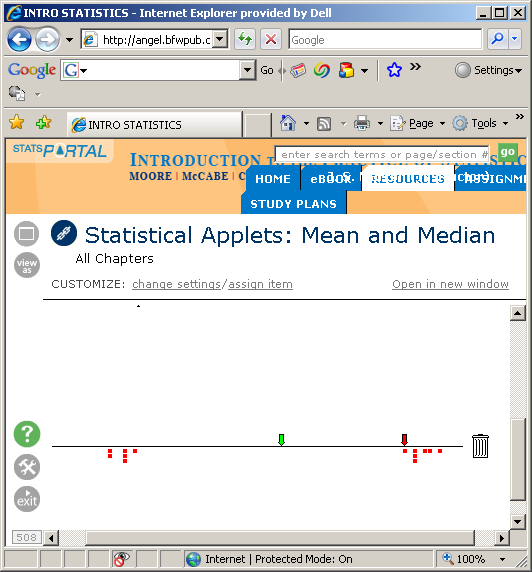 Manifold Feature Spaces
Directional Data Examples of Fréchet Mean:
Not always easily interpretable
Manifold Feature Spaces
Manifold Feature Spaces
Directional Data Examples of Fréchet Mean:
Not always sensible notion of center
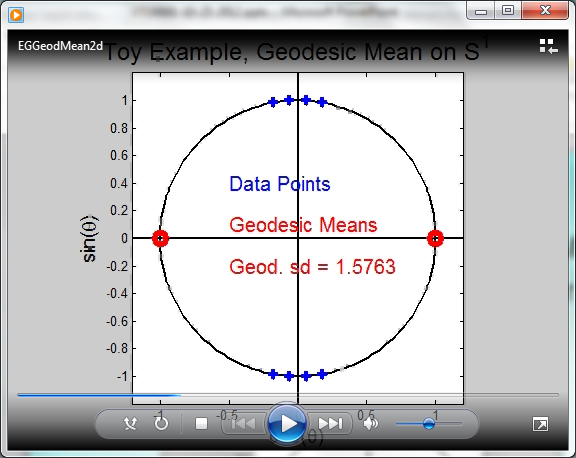 Manifold Feature Spaces
Directional Data Examples of Fréchet Mean:
Not always sensible notion of center
Sometimes prefer top & bottom?
At end: farthest points from data
Not continuous Function of Data
Jump from 1 – 2
Jump from 2 – 8 
All False for Euclidean Mean
But all happen generally for Manifold Data
(for positively curved space)
Manifold Feature Spaces
Notions of Center on Manifolds:

“Extrinsic”  vs.  “Intrinsic”

“Every Dog has Its Day”

For Further Discussion, See:
Patrangenaru & Ellingson (2016)
Manifold Feature Spaces
PCA for s-reps
Text: Sec. 8.3
PCA on manifold spaces?
(e.g. on Lie Groups / Symmetric Spaces)

T. Fletcher:   Principal Geodesic Analysis


(2004 UNC CS PhD Dissertation
	&  Fletcher et al. (2004))
PCA for s-reps
PCA on manifold spaces?
(e.g. on Lie Groups / Symmetric Spaces)

T. Fletcher:   Principal Geodesic Analysis

Idea:  replace “linear summary of data”
With “geodesic summary of data”…
PGA for s-reps, Bladder-Prostate-Rectum
Bladder – Prostate – Rectum,  1 person, 17 days
      PG 1                   PG 2                  PG 3
(analysis by Ja Yeon Jeong)
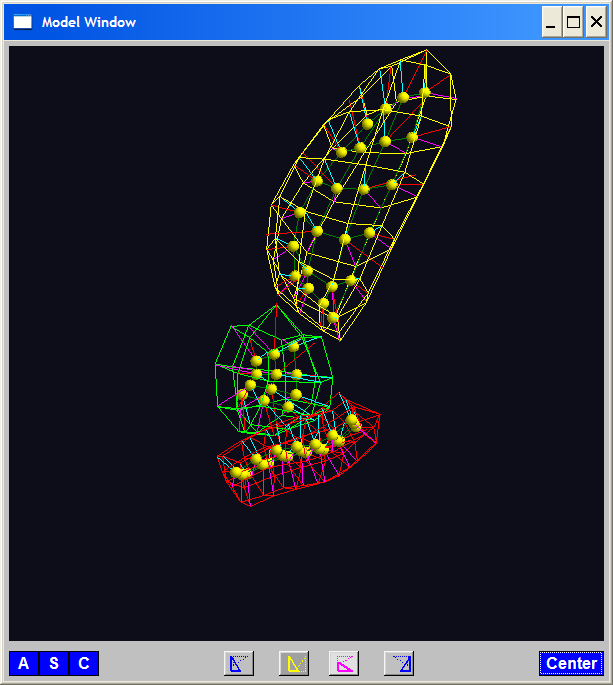 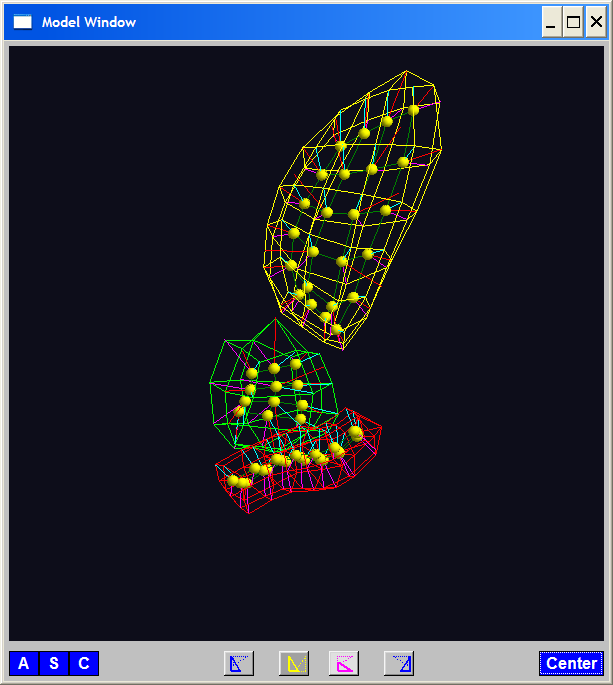 PGA for s-reps, Bladder-Prostate-Rectum
Bladder – Prostate – Rectum,  1 person, 17 days
      PG 1                   PG 2                  PG 3
(analysis by Ja Yeon Jeong)
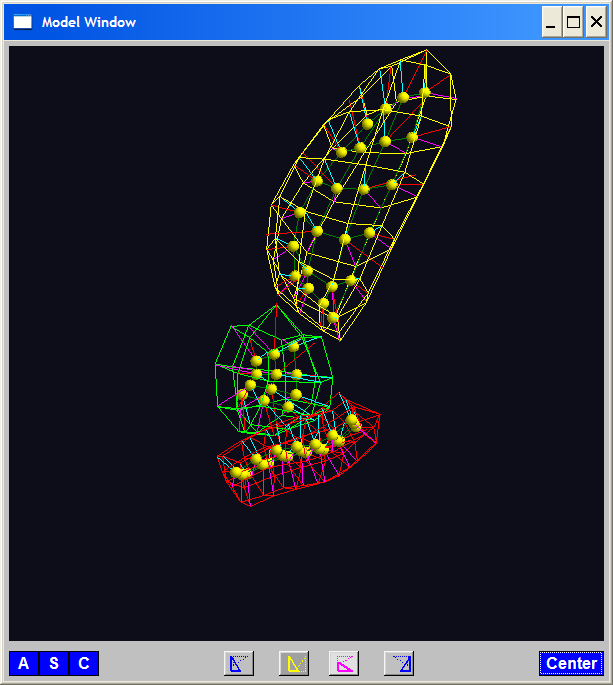 PGA for s-reps, Bladder-Prostate-Rectum
Bladder – Prostate – Rectum,  1 person, 17 days
      PG 1                   PG 2                  PG 3
(analysis by Ja Yeon Jeong)
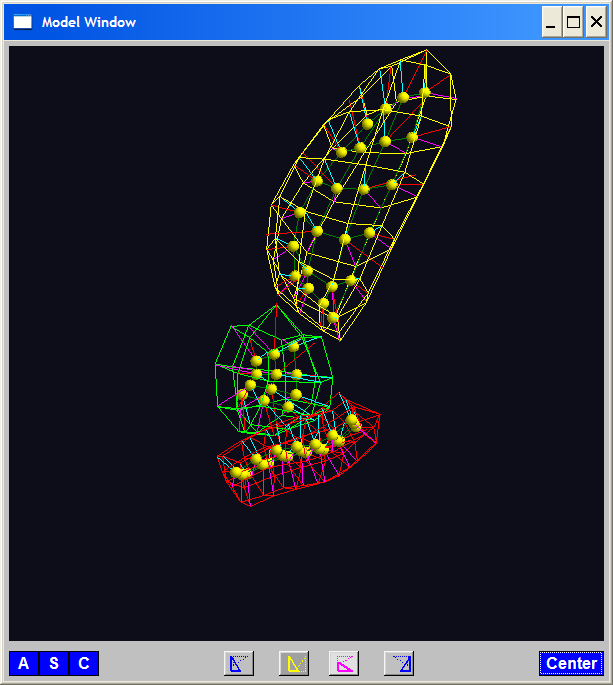 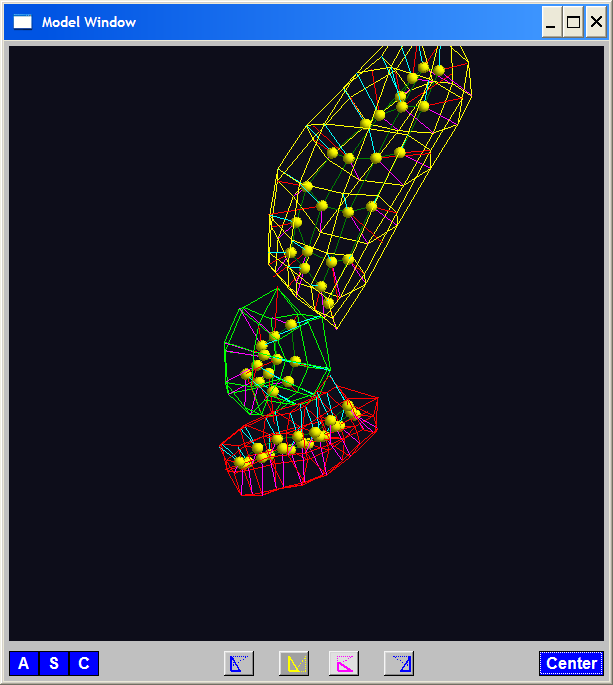 PCA Extensions for Data on Manifolds
Fletcher (Principal Geodesic Anal.)
Best fit of geodesic to data
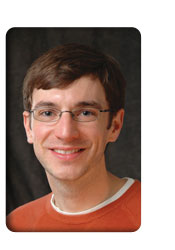 PCA Extensions for Data on Manifolds
Fletcher (Principal Geodesic Anal.)
Best fit of geodesic to data
Constrained to go through geodesic mean
PCA Extensions for Data on Manifolds
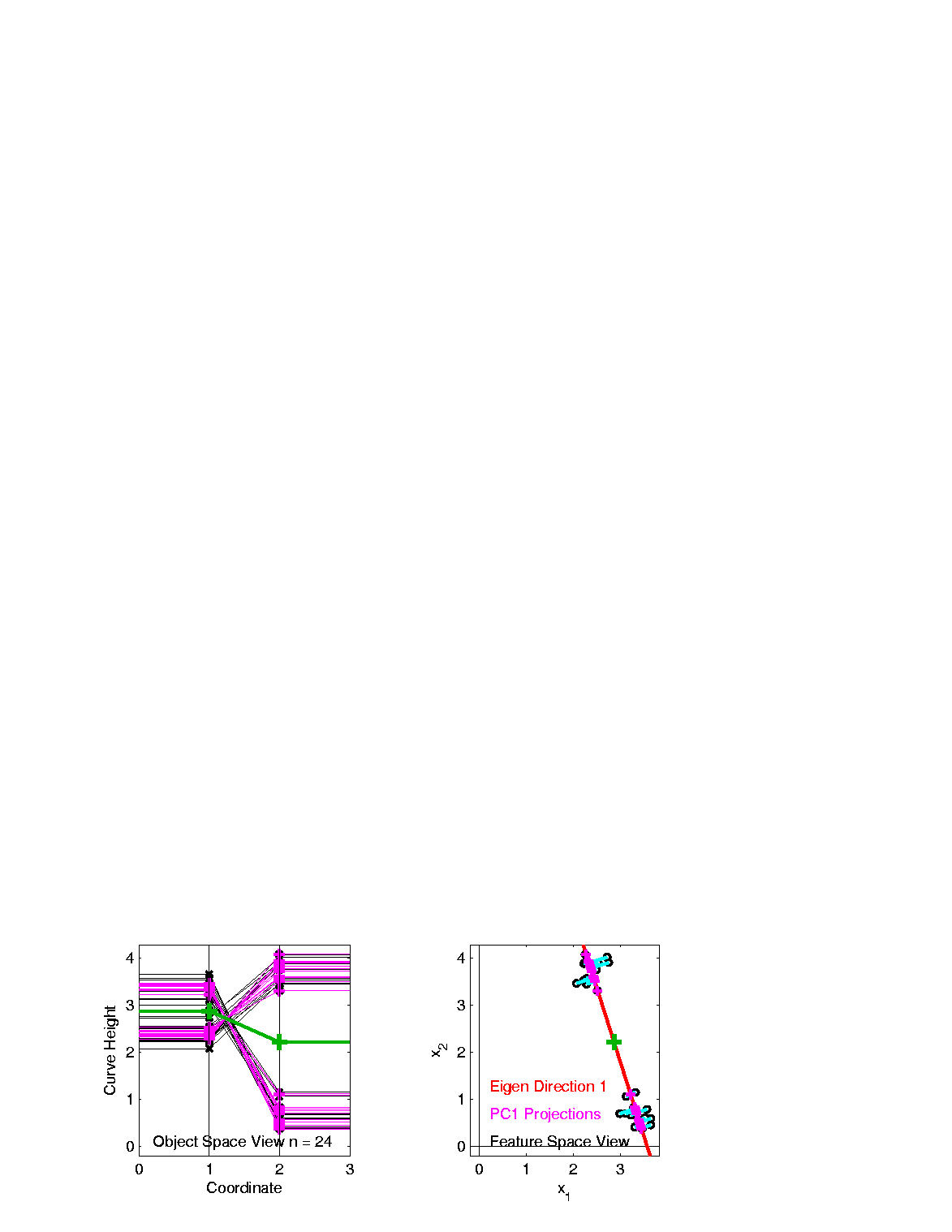 Mean
Contained 
in Best 
Fit Line
PCA Extensions for Data on Manifolds
Fletcher (Principal Geodesic Anal.)
Best fit of geodesic to data
Constrained to go through geodesic mean


Extreme
3 Point
Examples
Equator is Best Fitting Geodesic in All Frames
Yet Fréchet Mean(s) Often Far Away
By Sungkyu Jung
Challenge for Principal Geodesic Analysis
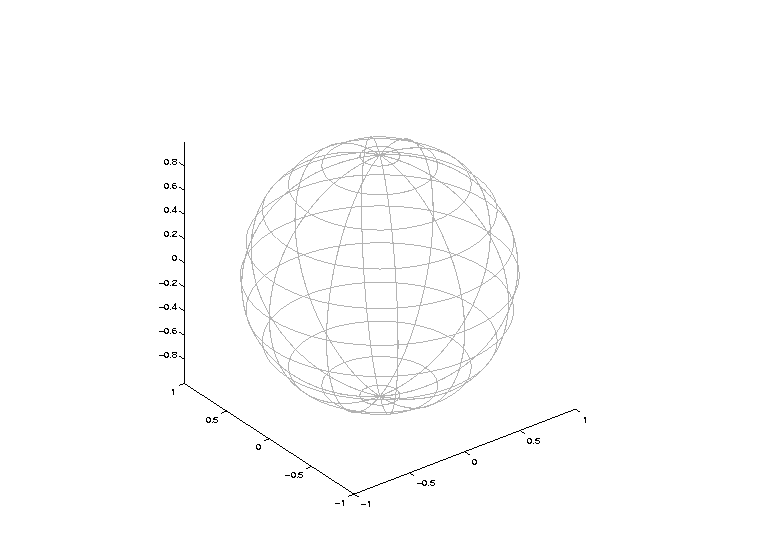 Somehow
Single
Mode of
Variation
Challenge for Principal Geodesic Analysis
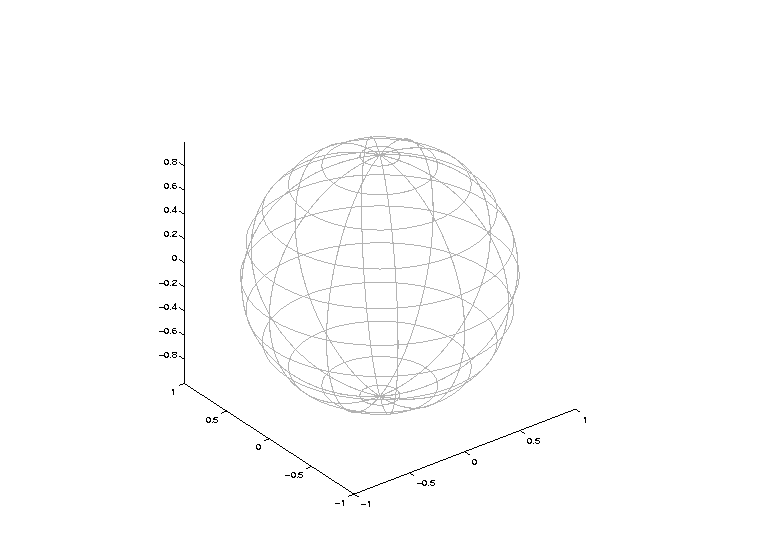 Challenge for Principal Geodesic Analysis
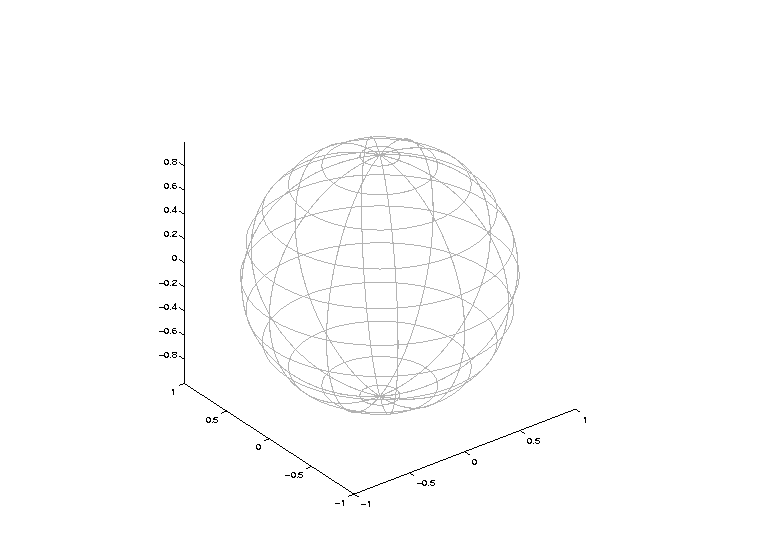 Challenge for Principal Geodesic Analysis
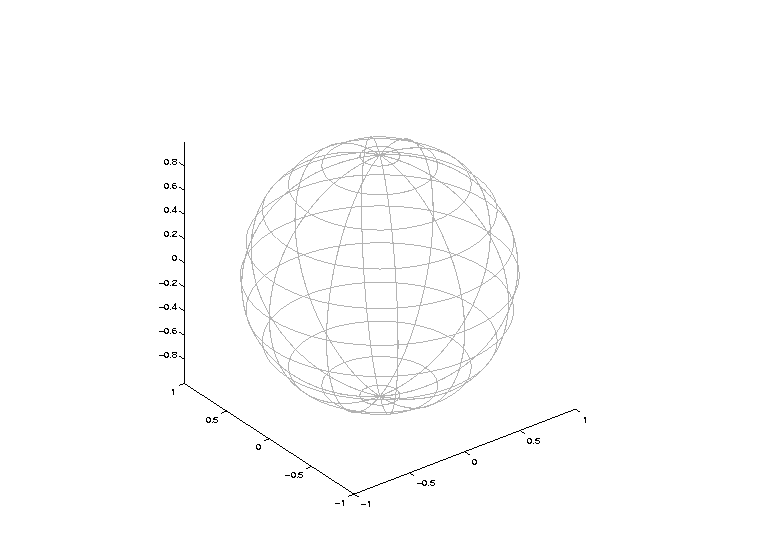 Requires 2
Modes of
Variation
PCA Extensions for Data on Manifolds
Fletcher (Principal Geodesic Anal.)
Best fit of geodesic to data
Constrained to go through geodesic mean
Huckemann, Hotz & Munk  (Geod. PCA)
Huckemann et al (2011)
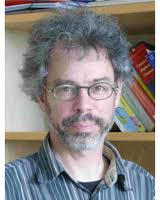 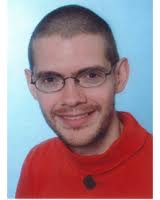 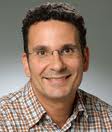 PCA Extensions for Data on Manifolds
Fletcher (Principal Geodesic Anal.)
Best fit of geodesic to data
Constrained to go through geodesic mean
Huckemann, Hotz & Munk  (Geod. PCA)
Best fit of any geodesic to data
PCA Extensions for Data on Manifolds
Fletcher (Principal Geodesic Anal.)
Best fit of geodesic to data
Constrained to go through geodesic mean
Huckemann, Hotz & Munk  (Geod. PCA)
Best fit of any geodesic to data

Counterexample:
	Data follows Tropic of Capricorn
Realizations of Spoke in
Blad.-Prost.-Rect. Simulator
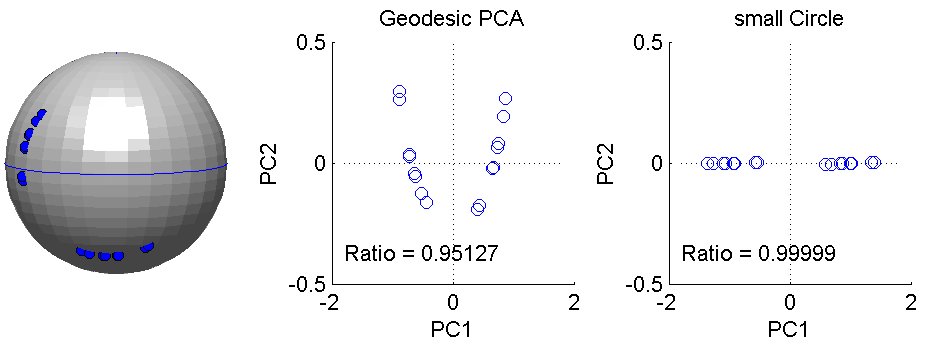 PCA Extensions for Data on Manifolds
Fletcher (Principal Geodesic Anal.)
Best fit of geodesic to data
Constrained to go through geodesic mean
Huckemann, Hotz & Munk  (Geod. PCA)
Best fit of any geodesic to data
Jung, Foskey & Marron  (Princ. Arc Anal.)
Jung et al (2011)
PCA Extensions for Data on Manifolds
Fletcher (Principal Geodesic Anal.)
Best fit of geodesic to data
Constrained to go through geodesic mean
Huckemann, Hotz & Munk  (Geod. PCA)
Best fit of any geodesic to data
Jung, Foskey & Marron  (Princ. Arc Anal.)
Best fit of any circle to data
(motivated by conformal maps)
PCA Extensions for Data on Manifolds
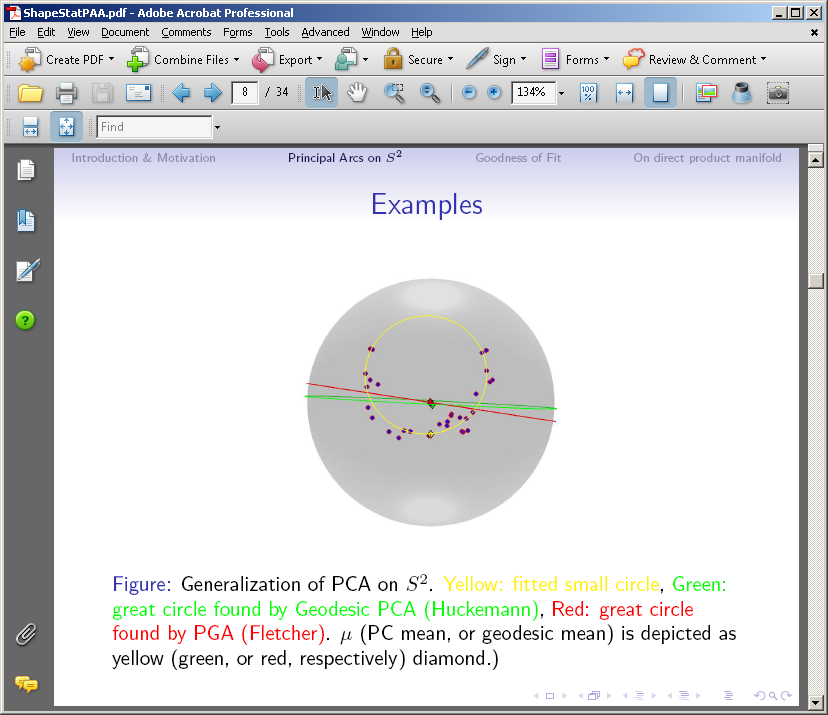 “Bad” Since
Require 2
Modes to 
Represent
Data
Principal Arc Analysis
Jung, Foskey & Marron (2011)
Best fit of any circle to data
Can give better fit than geodesics
Principal Arc Analysis
Jung, Foskey & Marron (2011)
Best fit of any circle to data
Can give better fit than geodesics
Observed for simulated s-rep example
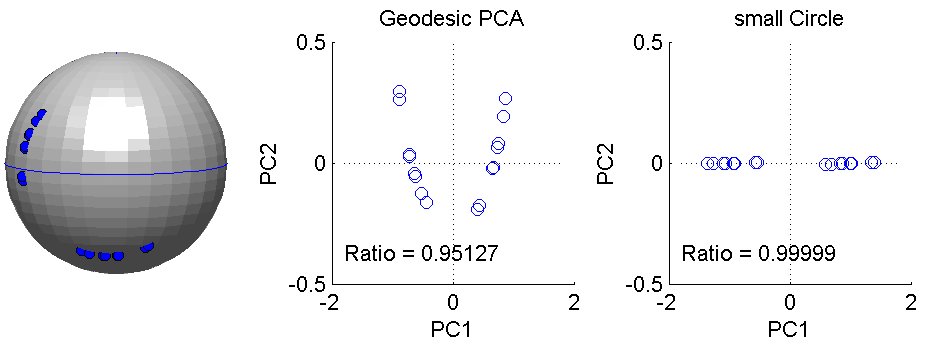 Participant Presentation
1:35    Sara Peterson: 

   Joint Dimension Reduction for Integrated Tumor/Model Pairs


Next Class:
Teresa McGhee